VOLONTIRANJE
Leona lešić, 2.b
srednja škola glina; ekonomist
24.11.2020.
4.12.2020.
Međunarodni dan volontera
5. prosinca
Cilj: sve aktivnosti volontera 
  i njihov rad učiniti vidljivim na 
  lokalnoj, nacionalnoj i međunarodnoj razini.
4.12.2020.
tko? Kada?
Međunarodni dan volontera proglasila
   je opća skupština Ujedinjenih naroda 
   17. prosinca 1985. godine
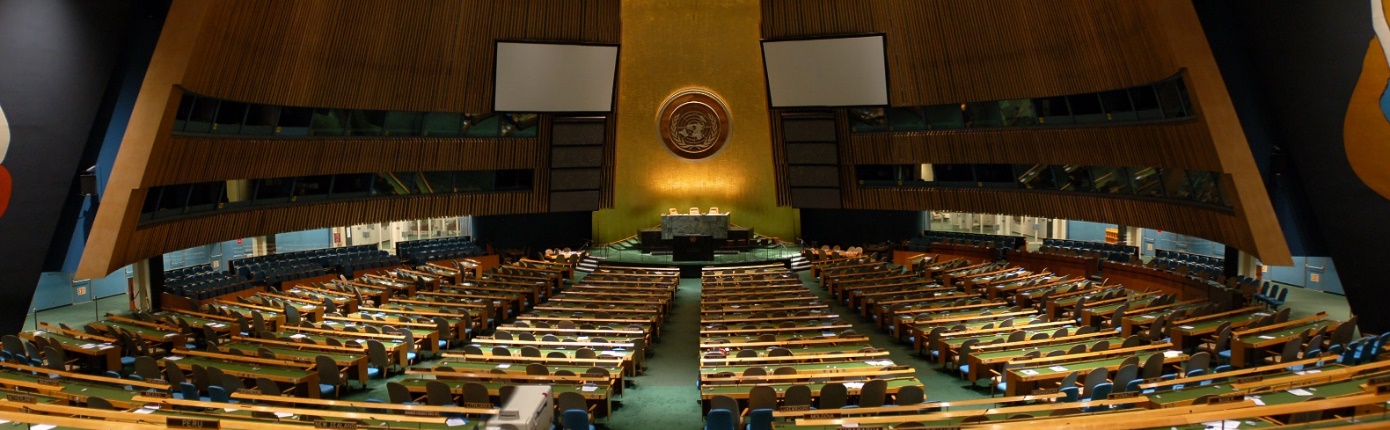 4.12.2020.
MANUS APERTA
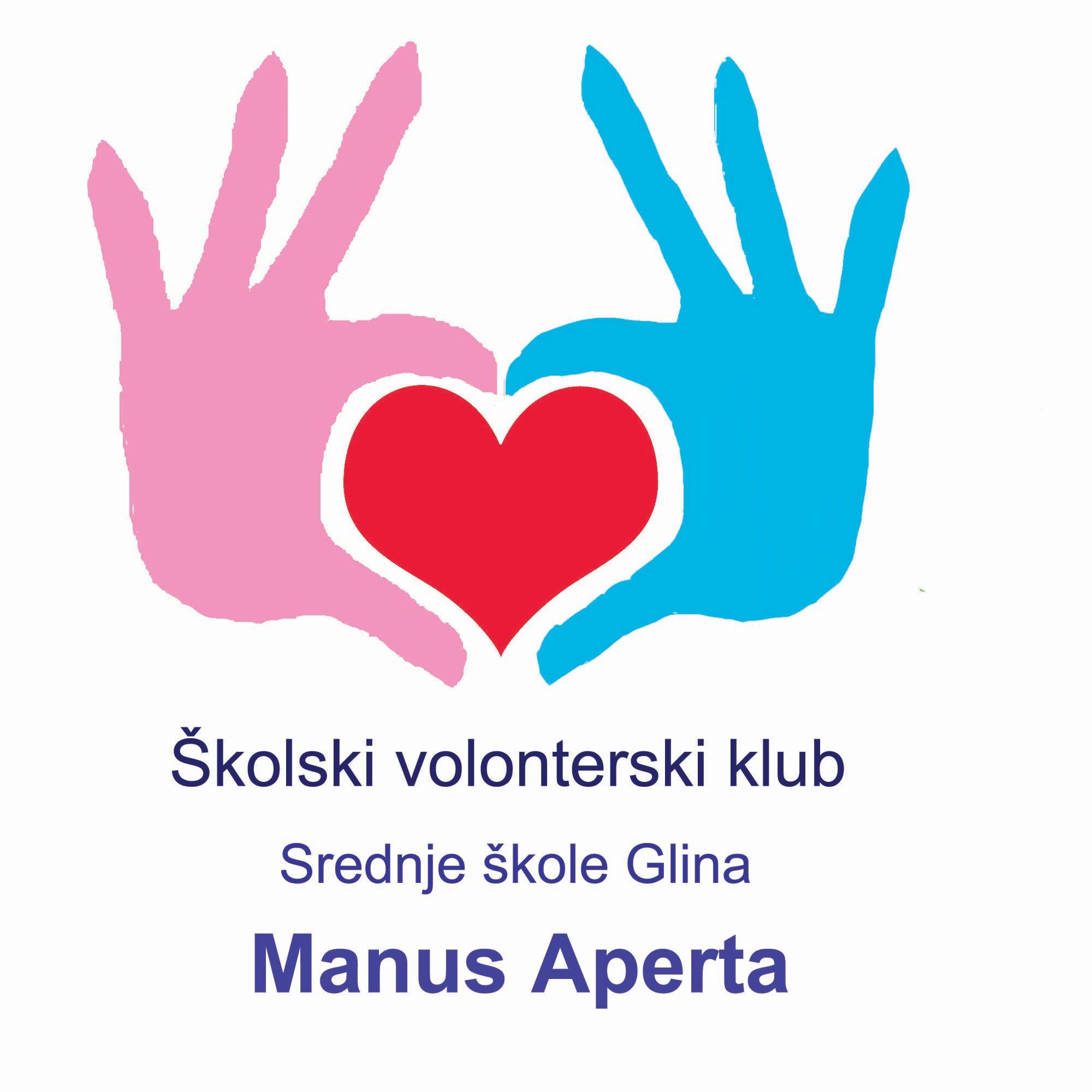 Volonterski klub Srednje škole Glina
Projekt „Školontiranje”
PRONI centar za socijalno podučavanje Osijek
osnovan: siječanj 2018. godine
aktivnosti: posjet Domu za starije osobe Glina,  kreativne radionice, humanitarne akcije,  ekološke akcije
4.12.2020.
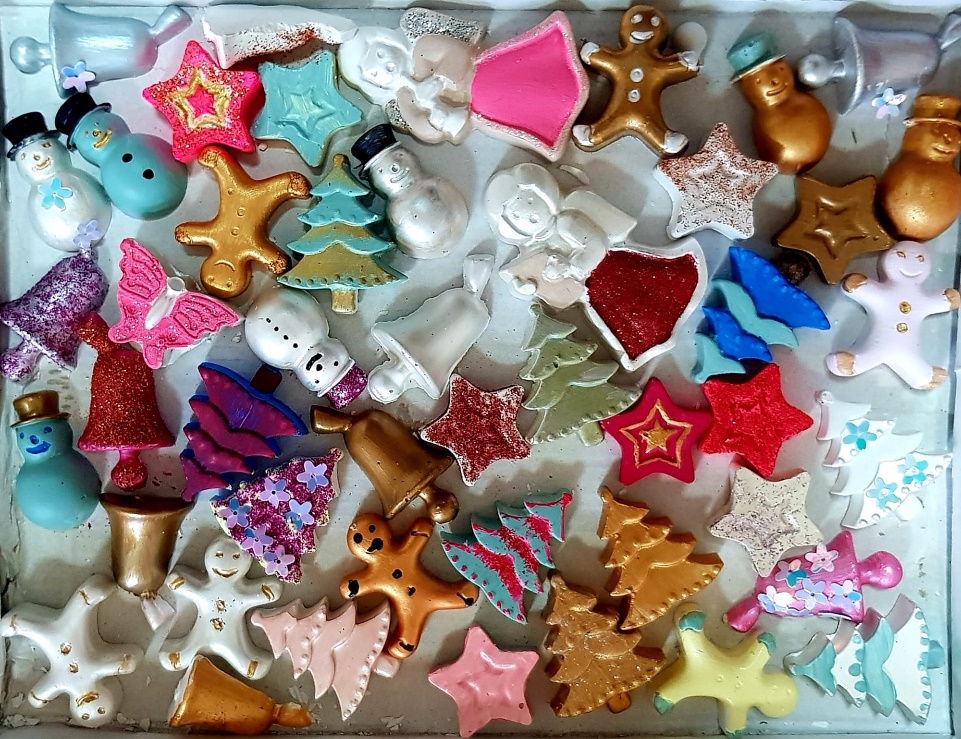 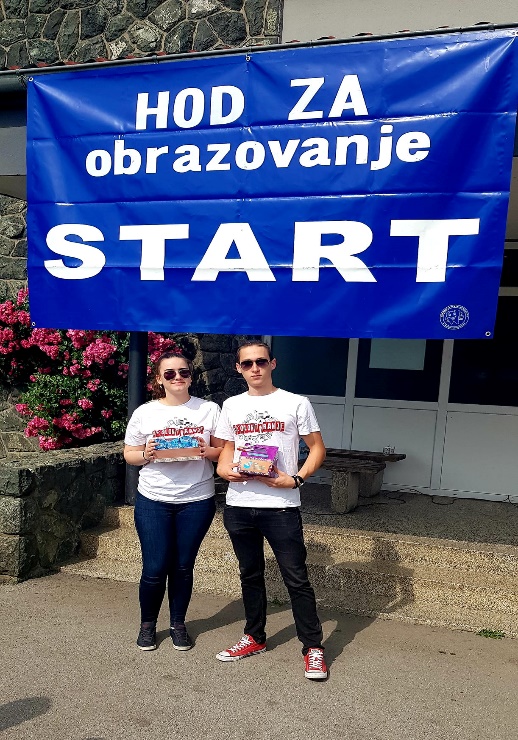 4.12.2020.
Što se želi postići?
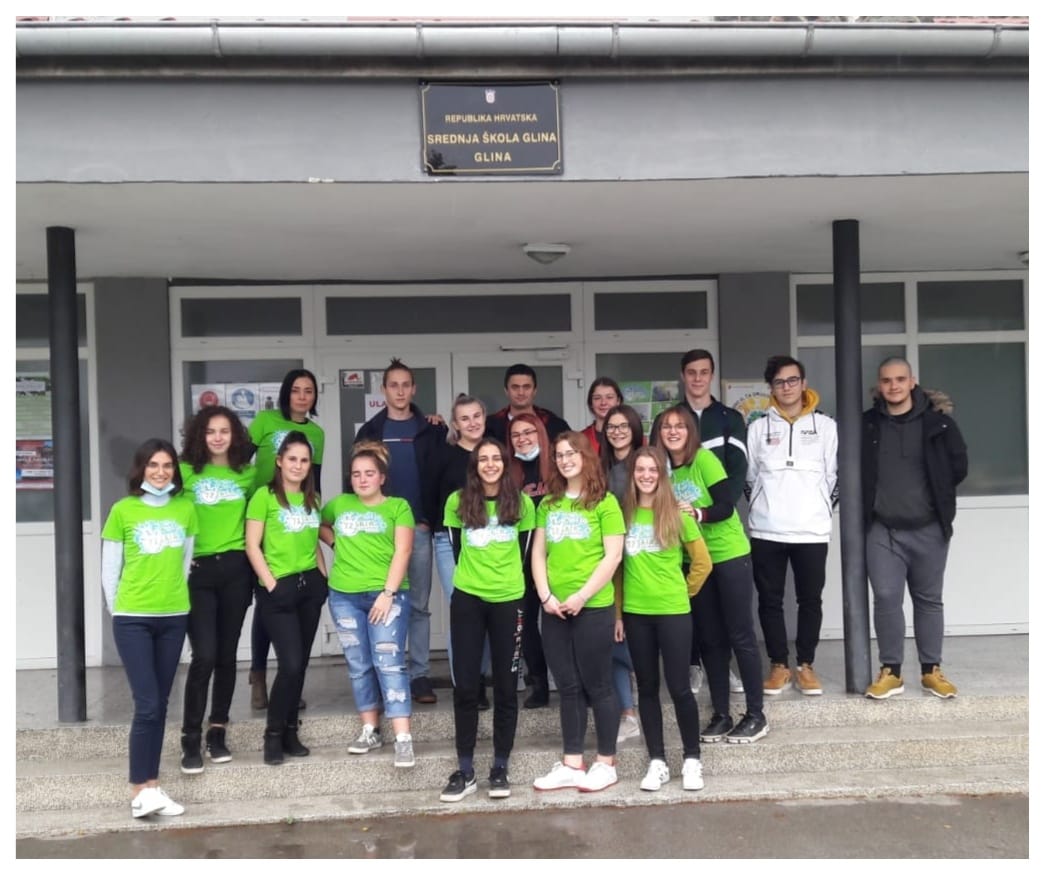 Uvođenjem ovog volonterskog programa (Manus Aperta) želi se istaknuti dobrobit volontiranja za učenike, školu i korisnike volonterskih usluga
4.12.2020.
Volontiranje?
Učenici volontirajući razvijaju samopoštovanje, stječu nova znanja i vještine te nova poznanstva, osjećaju se korisnijima
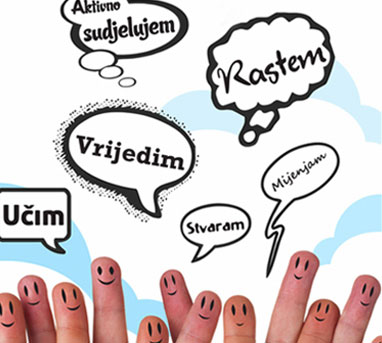 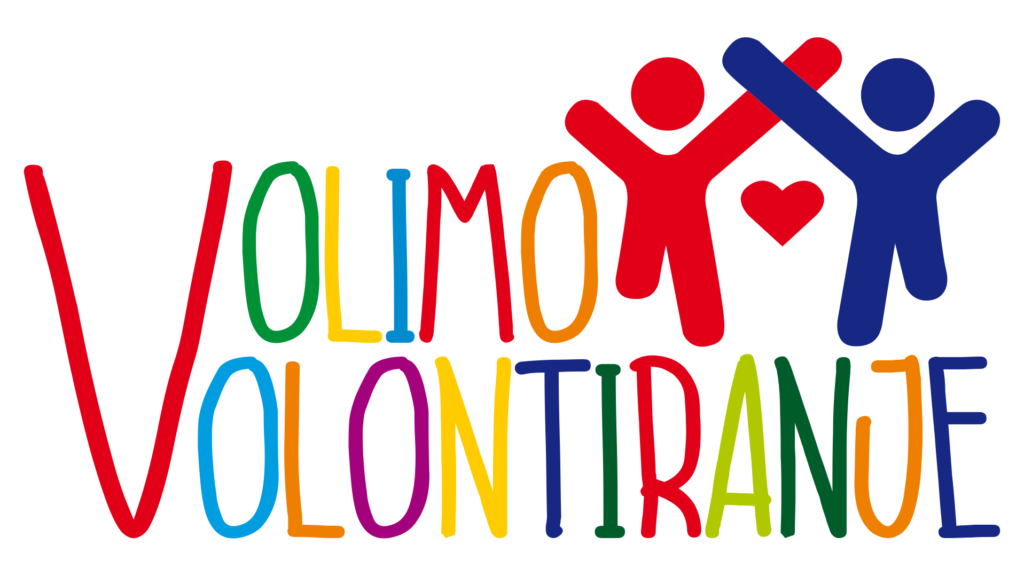 4.12.2020.
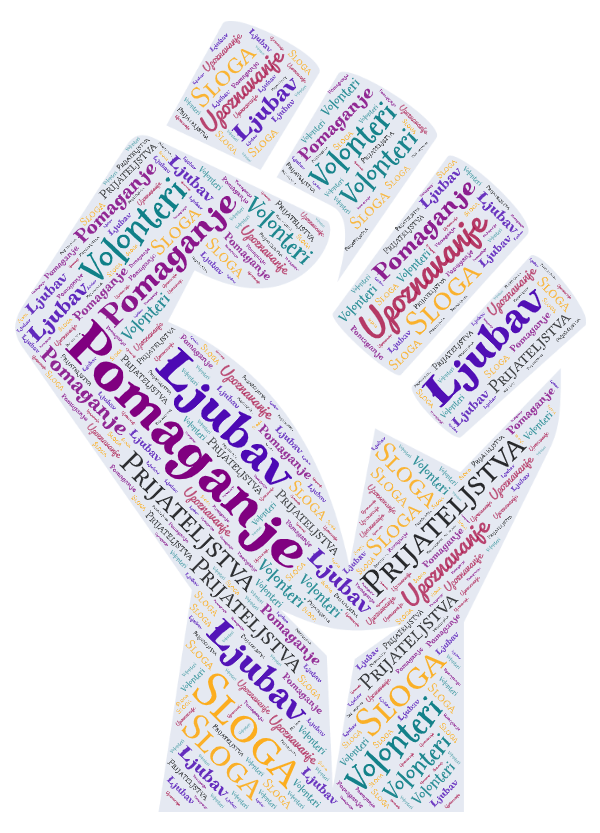 Zaključak
Volontiranjem pomažemo potrebitima i uz to se sjajno osjećamo poslije toga… Ništa drugo nije besplatno, a tako dobro! <3
4.12.2020.
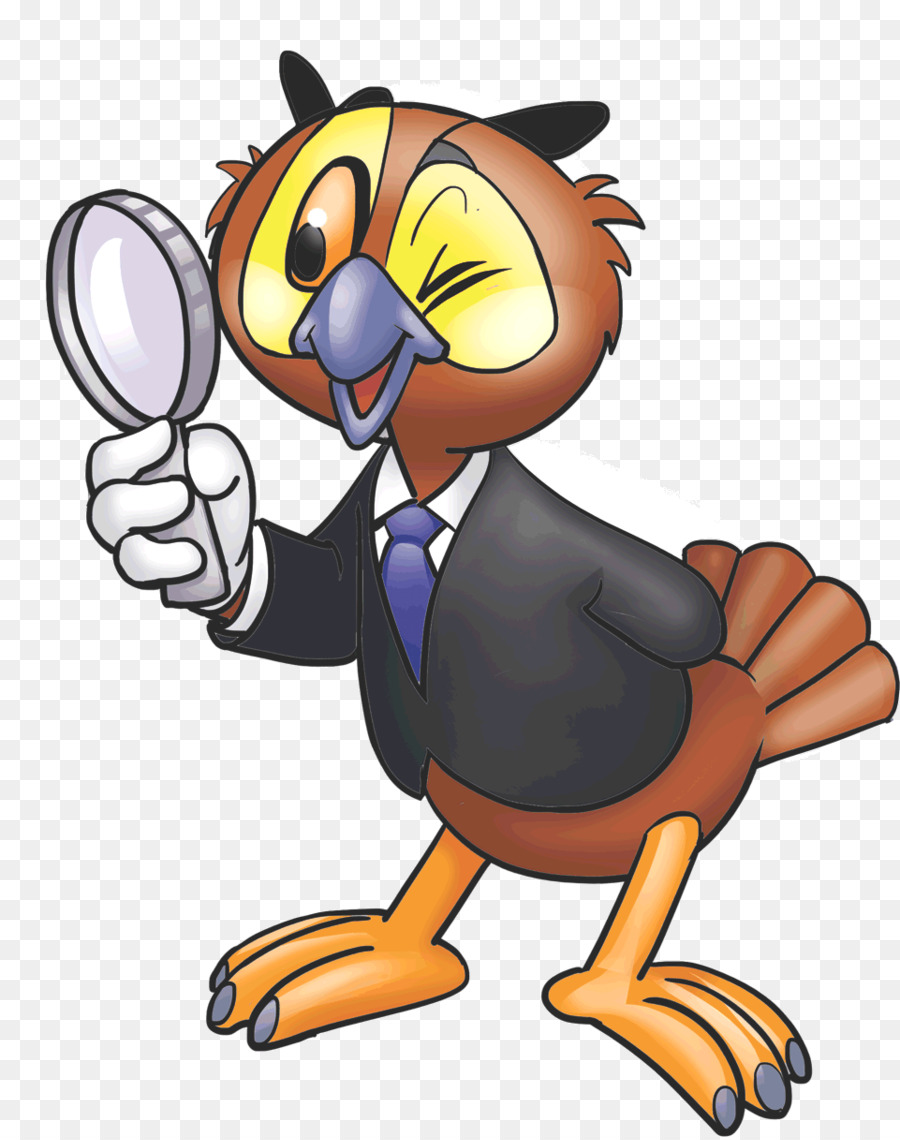 Literatura
http://ss-glina.skole.hr/
4.12.2020.
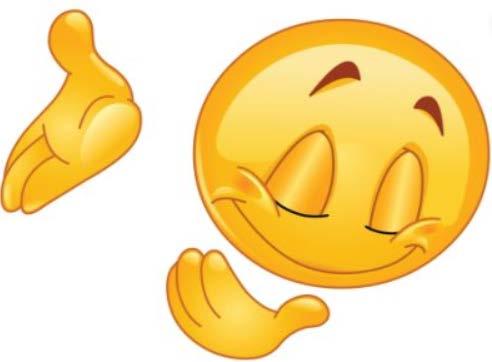 Hvala
 na 
pozornosti!
Leona Lešić, 2.b